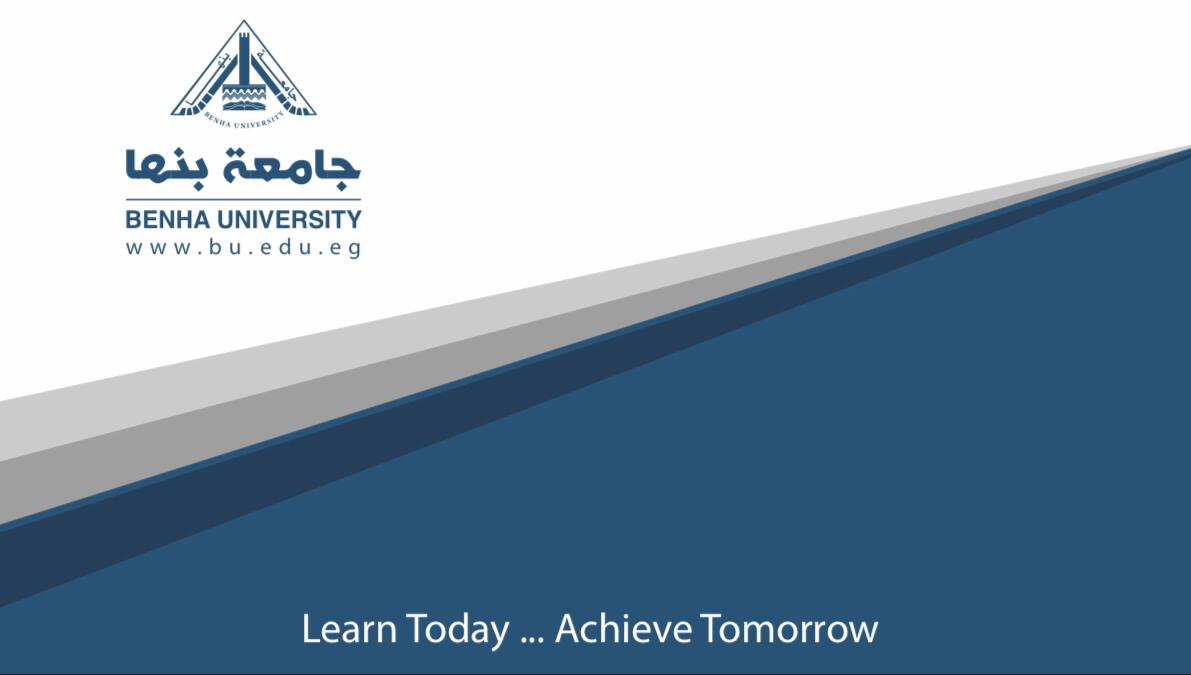 قسم اللغة الإنجليزية
الفرقة الرابعة
تاريخ اللغة
د/منة محمد سلامة المصري
2020
Composition or compounding
Composition, or compounding, is concerned with free forms. The primary compounds “already,” “cloverleaf,” and “gentleman” show the collocation of two free forms.
Back-formations and blends
Back-formations and blends are becoming increasingly popular.
It is  the analogical creation of a new word from an existing word falsely assumed to be its derivative.
For example:
the verb “to edit” has been formed from the noun “editor” 
From the single noun “procession” are backformed two verbs with different stresses and meanings: procéss, and process.
Blends fall into two groups: 

1) coalescences
(2) telescoped 

Simple shortenings, such as “ad” for “advertisement,” have risen in status. They are listed in dictionaries side by side with their full forms.
Exercises
Write about:
1-coalescences blends ………………………………………………………………………………………………………………………………………………………………………………………………………………..
2- telescoped  blends ……………………………………………………………………………………………………………………………………………………………………………………………………………..
3-Compounding ………………………………………………………………………………………………………………………………………………………………………………………………….